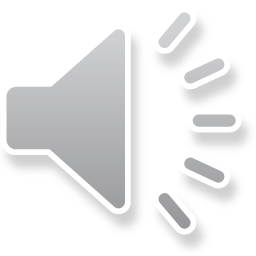 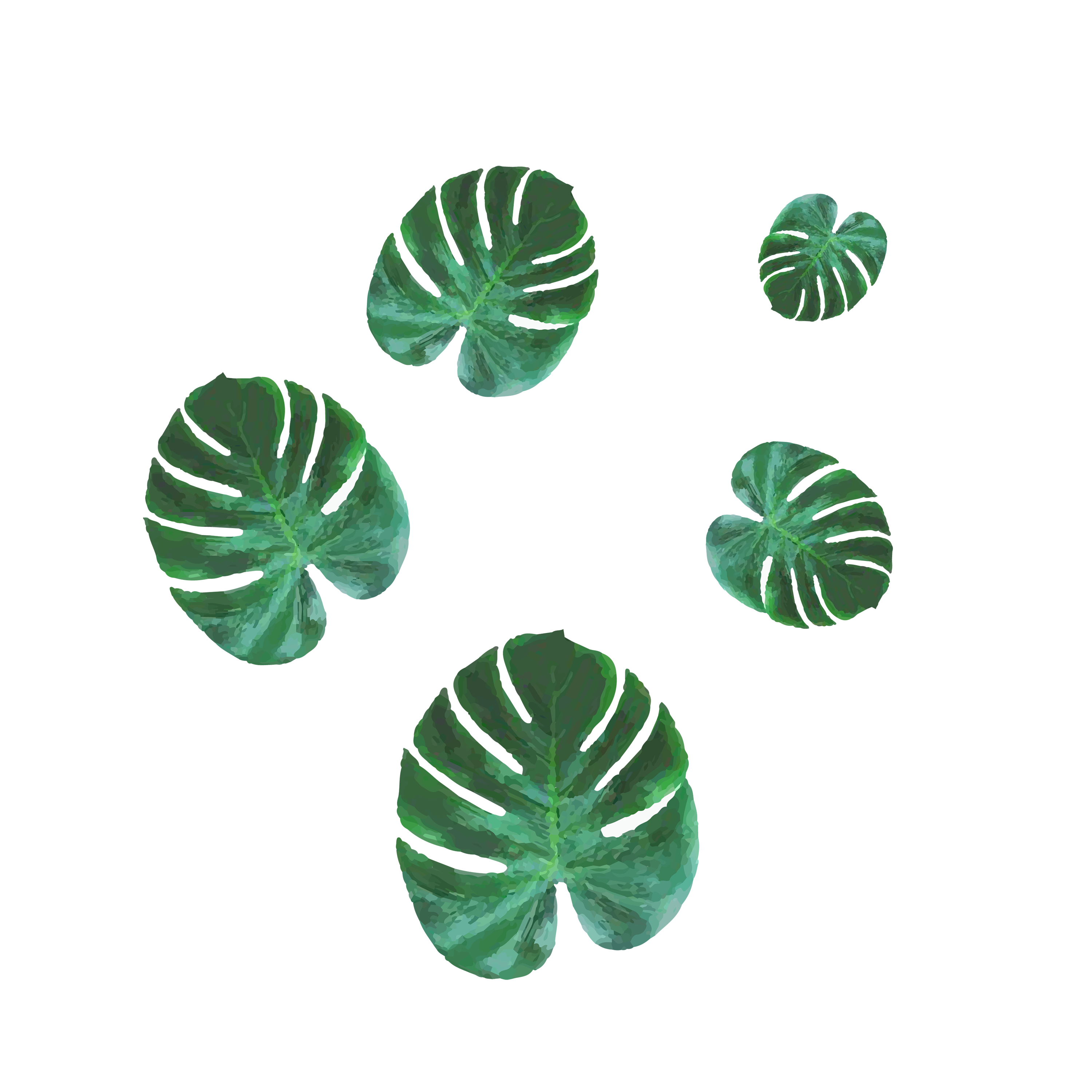 珊瑚·绿植
适用于 述职报告 | 工作报告 | 总结计划等 | 赠送图标
报告人：PPT汇
目录名称
目录名称
目录名称
目录名称
目录名称
目  录
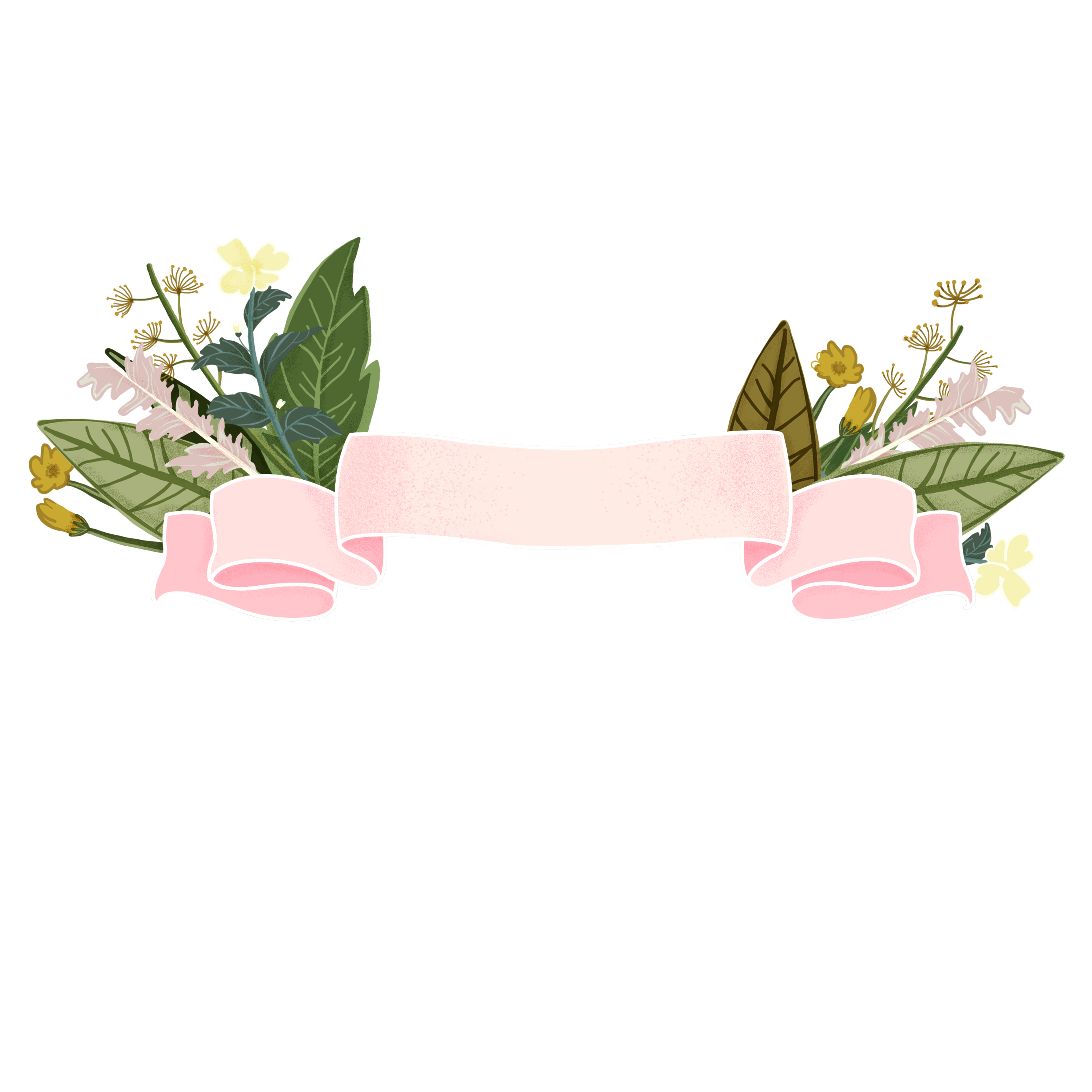 输入标题
单此处添加文本
单此处添加文本
单此处添加文本
单此处添加文本
目录名称
输入标题
点击输入您的内容点击输入您的内容点击输入您的内容点击输入您的内容点击输入您的内容点击输入您的内容点击输入您的内容点击输入您的内容点击输入您的内容点击输入您的内容点击输入您的内容点击输入您的内容点击输入您的内容点击输入您的内容点击输入您的内容。点击输入您的内容点击输入您的内容点击输入您的内容点击输入您的内容点击输入您的内容点击输入您的内容点击输入您的内容点击输入您的内容点击输入您的内容点击输入您的内容点击输入您的内容点击输入您的内容点击输入您的内容点击输入您的内容。预祝老板项目圆满成功财源滚滚哼哼哈嘿。
80%
40%
80%
60%
40%
90%
目录名称
输入标题
点击编辑内容
Lorem ipsum dolor sit amet, consectetuer adipiscing elit. Maecenas porttitor congue massa.
目录名称
输入标题
在此输入标题
在此输入标题
点击此处输入与此小标题或图形相关的文字描述内容或数据分析。
点击此处输入与此小标题或图形相关的文字描述内容或数据分析。
在此输入标题
在此输入标题
点击此处输入与此小标题或图形相关的文字描述内容或数据分析。
点击此处输入与此小标题或图形相关的文字描述内容或数据分析。
LOREM
LOREM
LOREM
LOREM
LOREM
目录名称
输入标题
2011.9-2015.6                   输入您的内容
点击输入文字介绍内容点击输入文字介绍内容点击输入文字介绍内容点击输入文字介绍内容点击输入文字介绍内容点击输入文字介绍内容点击输入文字介绍内容点击输入文字介绍内容
2011.9-2015.6                   输入您的内容
点击输入文字介绍内容点击输入文字介绍内容点击输入文字介绍内容点击输入文字介绍内容点击输入文字介绍内容点击输入文字介绍内容点击输入文字介绍内容点击输入文字介绍内容
2011.9-2015.6                   输入您的内容
点击输入文字介绍内容点击输入文字介绍内容点击输入文字介绍内容点击输入文字介绍内容点击输入文字介绍内容点击输入文字介绍内容点击输入文字介绍内容点击输入文字介绍内容
目录名称
输入标题
目录名称
输入标题
在此输入小标题
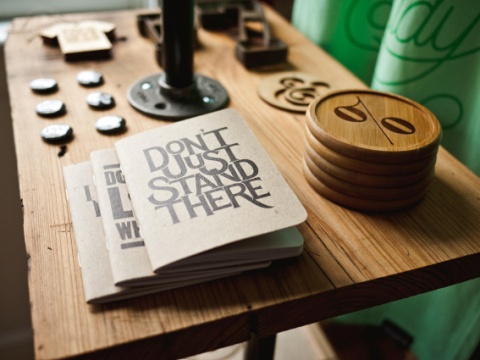 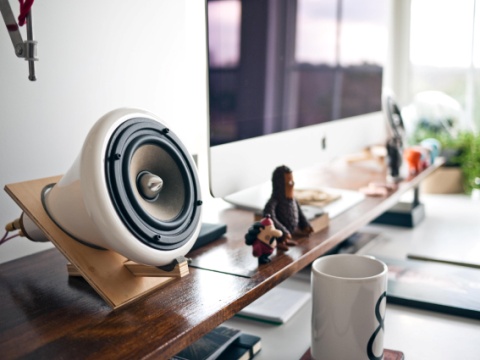 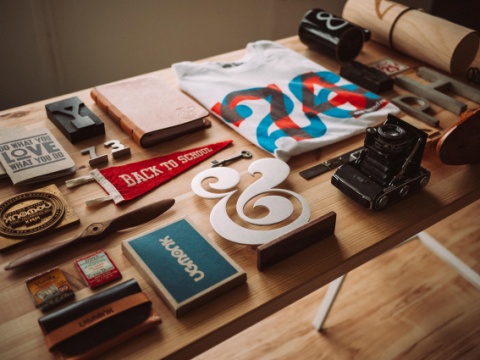 点击编辑内容，祝老板财源滚滚生意兴隆，走上人生巅峰，项目圆满成功。
在此输入小标题
在此输入小标题
在此输入小标题
在此输入小标题
点击编辑内容，祝老板财源滚滚生意兴隆，走上人生巅峰，项目圆满成功。
点击编辑内容，祝老板财源滚滚生意兴隆，走上人生巅峰，项目圆满成功。
点击编辑内容，祝老板财源滚滚生意兴隆，走上人生巅峰，项目圆满成功。
点击编辑内容，祝老板财源滚滚生意兴隆，走上人生巅峰，项目圆满成功。
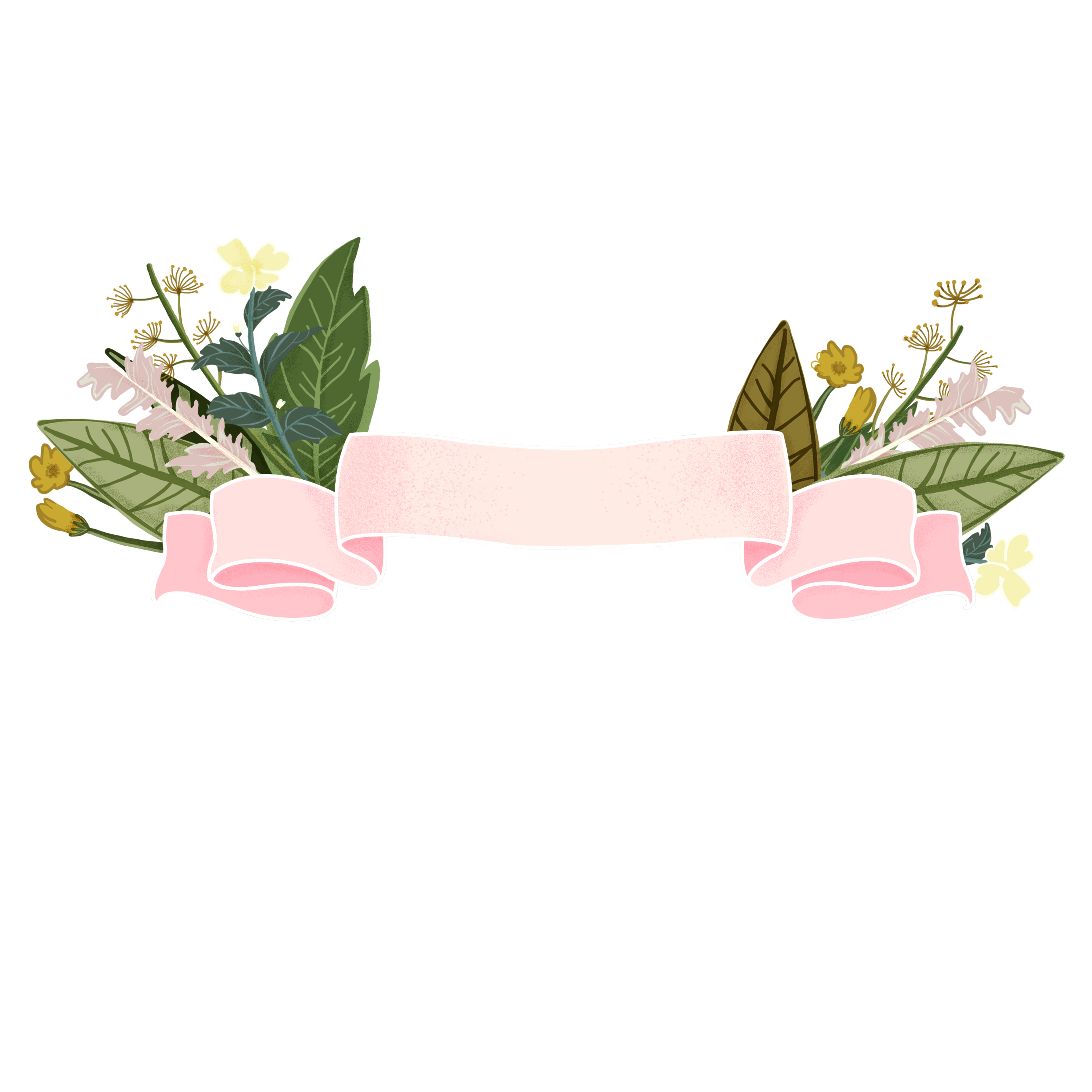 输入标题
单此处添加文本
单此处添加文本
单此处添加文本
单此处添加文本
目录名称
产品数据
在此输入小标题
点击此处输入与此小标题或者与此图形相关的内容介绍、数据统计、事件分析、总结概述等文字描述内容。
在此输入小标题
点击此处输入与此小标题或者与此图形相关的内容介绍、数据统计、事件分析、总结概述等文字描述内容。
目录名称
输入标题
点击此处输入小标题或关键词
点击此处输入小标题或关键词
点击此处输入与此小标题或者与此图形相关的内容介绍、数据统计、事件分析、总结概述等文字描述内容。
点击此处输入与此小标题或者与此图形相关的内容介绍、数据统计、事件分析、总结概述等文字描述内容。
点击此处输入小标题或关键词
点击此处输入小标题或关键词
点击此处输入与此小标题或者与此图形相关的内容介绍、数据统计、事件分析、总结概述等文字描述内容。
点击此处输入与此小标题或者与此图形相关的内容介绍、数据统计、事件分析、总结概述等文字描述内容。
目录名称
输入标题
输入标题
输入标题
输入标题
输入标题
点击此处输入与此小标题或者与此图形相关的内容介绍、数据统计、事件分析、总结概述等文字描述内容。点击编辑内容，祝老板财源滚滚生意兴隆，走上人生巅峰，项目圆满成功。
目录名称
1、输入标题
点击此处输入与此小标题或者与此图形相关的内容介绍、数据统计、事件分析、总结概述等文字描述内容。点击编辑内容，祝老板财源滚滚生意兴隆，走上人生巅峰，项目圆满成功。
2、输入标题
点击此处输入与此小标题或者与此图形相关的内容介绍、数据统计、事件分析、总结概述等文字描述内容。点击编辑内容，祝老板财源滚滚生意兴隆，走上人生巅峰，项目圆满成功。
3、输入标题
点击此处输入与此小标题或者与此图形相关的内容介绍、数据统计、事件分析、总结概述等文字描述内容。点击编辑内容，祝老板财源滚滚生意兴隆，走上人生巅峰，项目圆满成功。
4、输入标题
点击此处输入与此小标题或者与此图形相关的内容介绍、数据统计、事件分析、总结概述等文字描述内容。点击编辑内容，祝老板财源滚滚生意兴隆，走上人生巅峰，项目圆满成功。
目录名称
输入标题
点击编辑内容，祝老板财源滚滚生意兴隆，走上人生巅峰。
点击编辑内容，祝老板财源滚滚生意兴隆，走上人生巅峰。
点击编辑内容，祝老板财源滚滚生意兴隆，走上人生巅峰。
点击编辑内容，祝老板财源滚滚生意兴隆，走上人生巅峰。
点击编辑内容，祝老板财源滚滚生意兴隆，走上人生巅峰。
点击编辑内容，祝老板财源滚滚生意兴隆，走上人生巅峰。
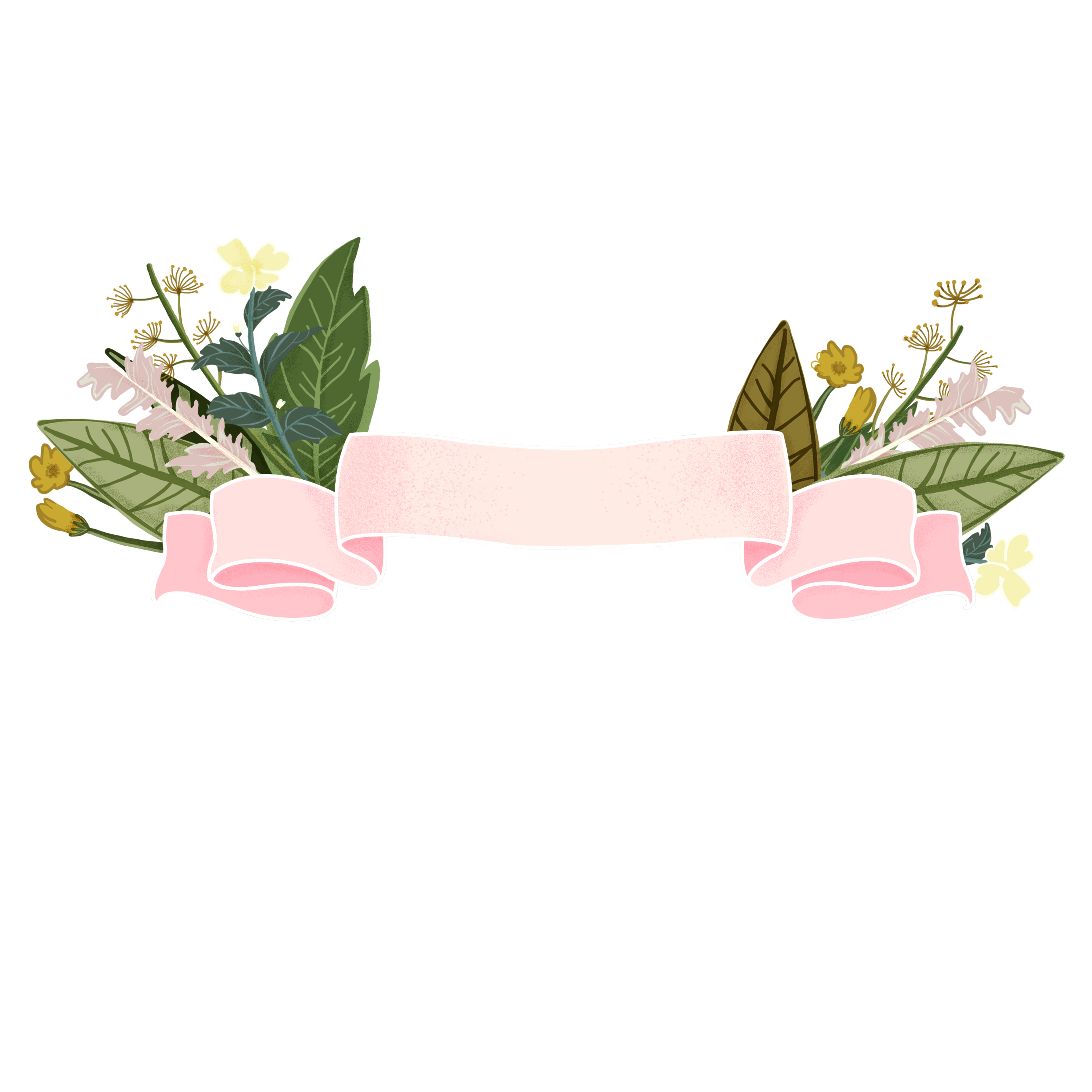 输入标题
单此处添加文本
单此处添加文本
单此处添加文本
单此处添加文本
目录名称
点击输入您的内容
点击输入您的内容
点击输入您的内容
点击编辑内容，点击编辑内容，点击编辑内容，点击编辑内容，点击编辑内容，点击编辑内容，点击编辑内容，点击编辑内容，点击编辑内容，点击编辑内容，点击编辑内容，祝老板财源滚滚生意兴隆，走上人生巅峰，项目圆满成功。
点击输入您的内容
点击输入您的内容
点击输入您的内容
目录名称
输入标题
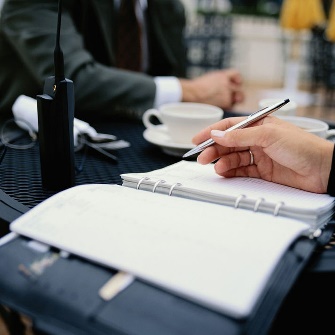 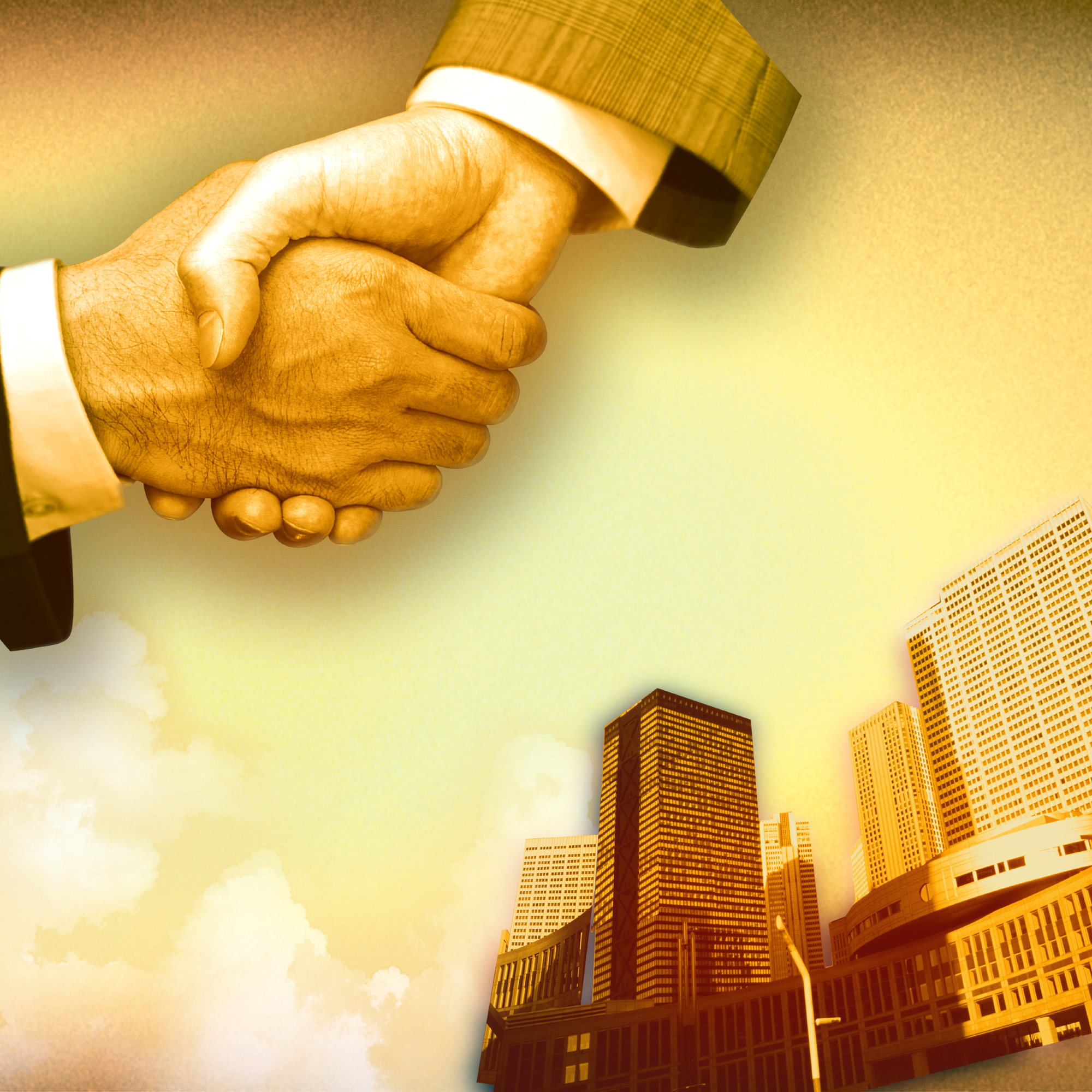 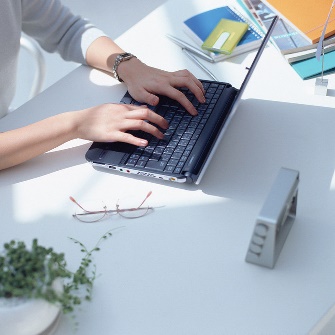 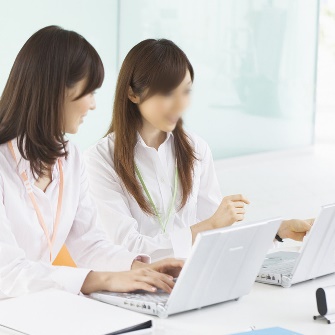 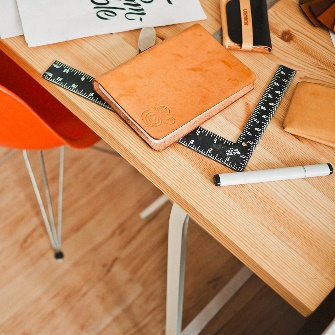 点击此处输入与此小标题或者与此图形相关的文字描述内容
点击此处输入与此小标题或者与此图形相关的文字描述内容
点击此处输入与此小标题或者与此图形相关的文字描述内容
点击此处输入与此小标题或者与此图形相关的文字描述内容
点击此处输入与此小标题或者与此图形相关的文字描述内容
目录名称
输入标题
小标题
小标题
小标题
点击编辑内容，祝老板财源滚滚生意兴隆，走上人生巅峰，项目圆满成功。点击编辑内容，祝老板财源滚滚生意兴隆，走上人生巅峰，项目圆满成功。
点击编辑内容，祝老板财源滚滚生意兴隆，走上人生巅峰，项目圆满成功。点击编辑内容，祝老板财源滚滚生意兴隆，走上人生巅峰，项目圆满成功。
点击编辑内容，祝老板财源滚滚生意兴隆，走上人生巅峰，项目圆满成功。点击编辑内容，祝老板财源滚滚生意兴隆，走上人生巅峰，项目圆满成功。
目录名称
点击编辑内容
点击编辑内容，祝老板财源滚滚生意兴隆，走上人生巅峰，项目圆满成功。
输入标题
点击编辑内容
点击编辑内容，祝老板财源滚滚生意兴隆，走上人生巅峰，项目圆满成功。
点击编辑内容
点击编辑内容，祝老板财源滚滚生意兴隆，走上人生巅峰，项目圆满成功。
点击编辑内容
点击编辑内容，祝老板财源滚滚生意兴隆，走上人生巅峰，项目圆满成功。
点击编辑内容点击编辑内容，祝老板财源滚滚生意兴隆，走上人生巅峰，项目圆满成功。
目录名称
输入标题
小标题
小标题
点击此处输入与此小标题或者与此图形相关的内容介绍、数据统计、事件分析、总结概述等文字描述内容。点击编辑内容，祝老板财源滚滚生意兴隆，走上人生巅峰，项目圆满成功。点击编辑内容，祝老板财源滚滚生意兴隆，走上人生巅峰，项目圆满成功。
        点击编辑内容，祝老板财源滚滚生意兴隆，走上人生巅峰，项目圆满成功。点击编辑内容，祝老板财源滚滚生意兴隆，走上人生巅峰，项目圆满成功。
点击此处输入与此小标题或者与此图形相关的内容介绍、数据统计、事件分析、总结概述等文字描述内容。点击编辑内容，祝老板财源滚滚生意兴隆，走上人生巅峰，项目圆满成功。点击编辑内容，祝老板财源滚滚生意兴隆，走上人生巅峰，项目圆满成功。
        点击编辑内容，祝老板财源滚滚生意兴隆，走上人生巅峰，项目圆满成功。点击编辑内容，祝老板财源滚滚生意兴隆，走上人生巅峰，项目圆满成功。
目录名称
输入标题
点击输入标题
点击输入标题
01
02
点击编辑内容，祝老板财源滚滚生意兴隆，走上人生巅峰，项目圆满成功。
点击编辑内容，祝老板财源滚滚生意兴隆，走上人生巅峰，项目圆满成功。
点击输入标题
点击输入标题
03
04
点击编辑内容，祝老板财源滚滚生意兴隆，走上人生巅峰，项目圆满成功。
点击编辑内容，祝老板财源滚滚生意兴隆，走上人生巅峰，项目圆满成功。
目录名称
输入标题
输入标题
输入标题
输入标题
输入标题
点击此处输入与此小标题或者与此图形相关的内容介绍、数据统计、事件分析、总结概述等文字描述内容。点击编辑内容，祝老板财源滚滚生意兴隆，走上人生巅峰，项目圆满成功。点击编辑内容，祝老板财源滚滚生意兴隆，走上人生巅峰，项目圆满成功。
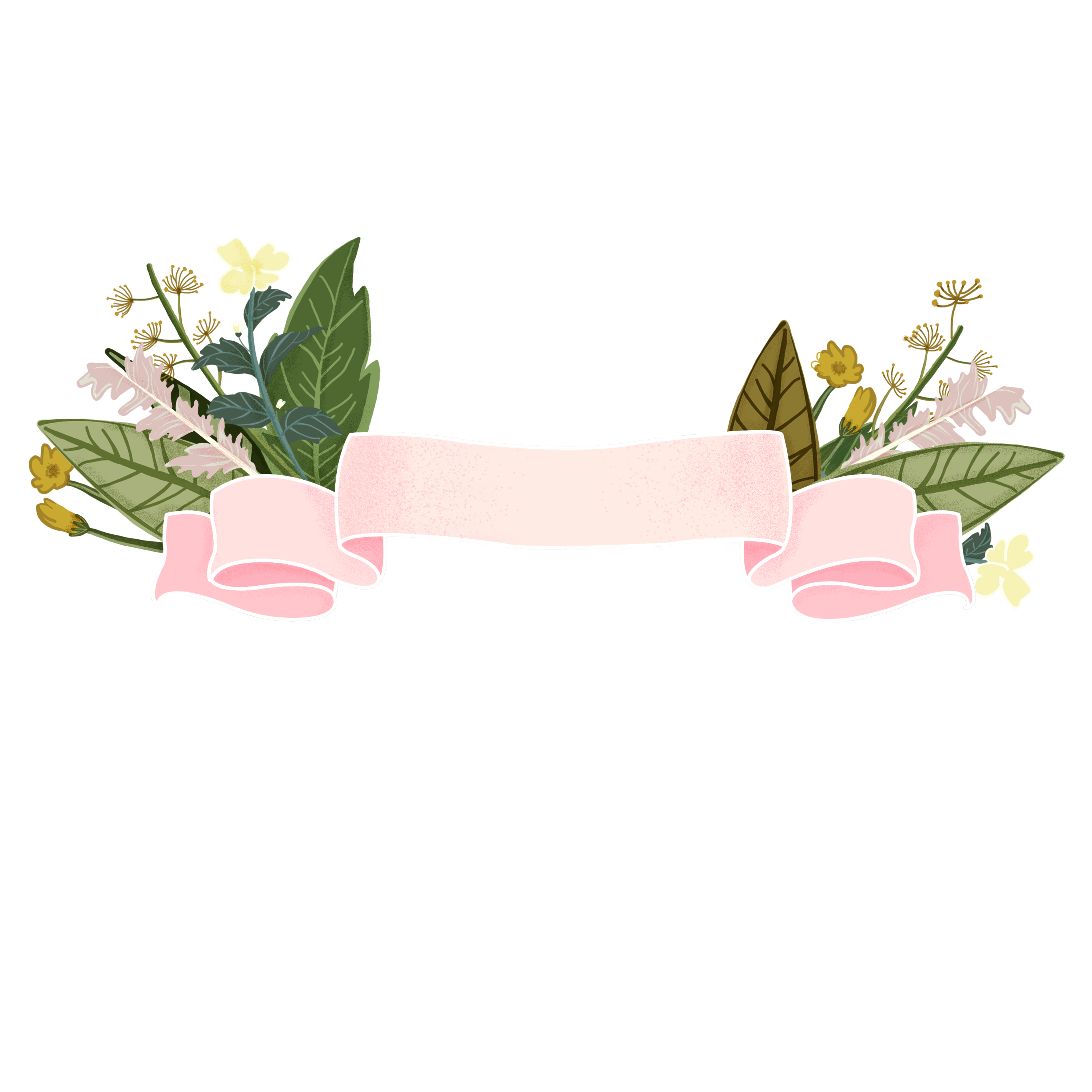 输入标题
单此处添加文本
单此处添加文本
单此处添加文本
单此处添加文本
2019
2020
2021
2022
点击编辑内容
点击编辑内容，祝老板财源滚滚生意兴隆，走上人生巅峰，项目圆满成功。
点击编辑内容
点击编辑内容，祝老板财源滚滚生意兴隆，走上人生巅峰，项目圆满成功。
点击编辑内容
点击编辑内容，祝老板财源滚滚生意兴隆，走上人生巅峰，项目圆满成功。
点击编辑内容
点击编辑内容，祝老板财源滚滚生意兴隆，走上人生巅峰，项目圆满成功。
目录名称
输入标题
点击此处输入与此小标题或者与此图形相关的内容介绍、数据统计、事件分析、总结概述等文字描述内容。点击编辑内容，祝老板财源滚滚生意兴隆，走上人生巅峰，项目圆满成功。点击编辑内容，祝老板财源滚滚生意兴隆，走上人生巅峰，项目圆满成功。
90%
70%
40%
52%
38%
20%
点击编辑内容，祝老板财源滚滚生意兴隆，走上人生巅峰，项目圆满成功。
点击编辑内容，祝老板财源滚滚生意兴隆，走上人生巅峰，项目圆满成功。走上人生巅峰，项目圆满成功。
目录名称
输入标题
目录名称
输入标题
点击编辑内容，祝老板财源滚滚生意兴隆，走上人生巅峰，项目圆满成功。
点击编辑内容，祝老板财源滚滚生意兴隆，走上人生巅峰，项目圆满成功。
点击此处输入与此小标题或者与此图形相关的内容介绍、数据统计、事件分析、总结概述等文字描述内容。点击编辑内容，祝老板财源滚滚生意兴隆，走上人生巅峰，项目圆满成功。点击编辑内容，祝老板财源滚滚生意兴隆，走上人生巅峰，项目圆满成功。
雄心
专注
行为
激励
顾客
原则
目录名称
输入标题
点击输入您的标题内容
01
点击输入您的标题内容
02
点击输入您的标题内容
03
点击输入您的标题内容
04
01
02
03
04
点击编辑内容
点击编辑内容，祝老板财源滚滚生意兴隆，走上人生巅峰，项目圆满成功。
点击编辑内容
点击编辑内容，祝老板财源滚滚生意兴隆，走上人生巅峰，项目圆满成功。
点击编辑内容
点击编辑内容，祝老板财源滚滚生意兴隆，走上人生巅峰，项目圆满成功。
点击编辑内容
点击编辑内容，祝老板财源滚滚生意兴隆，走上人生巅峰，项目圆满成功。
目录名称
输入标题
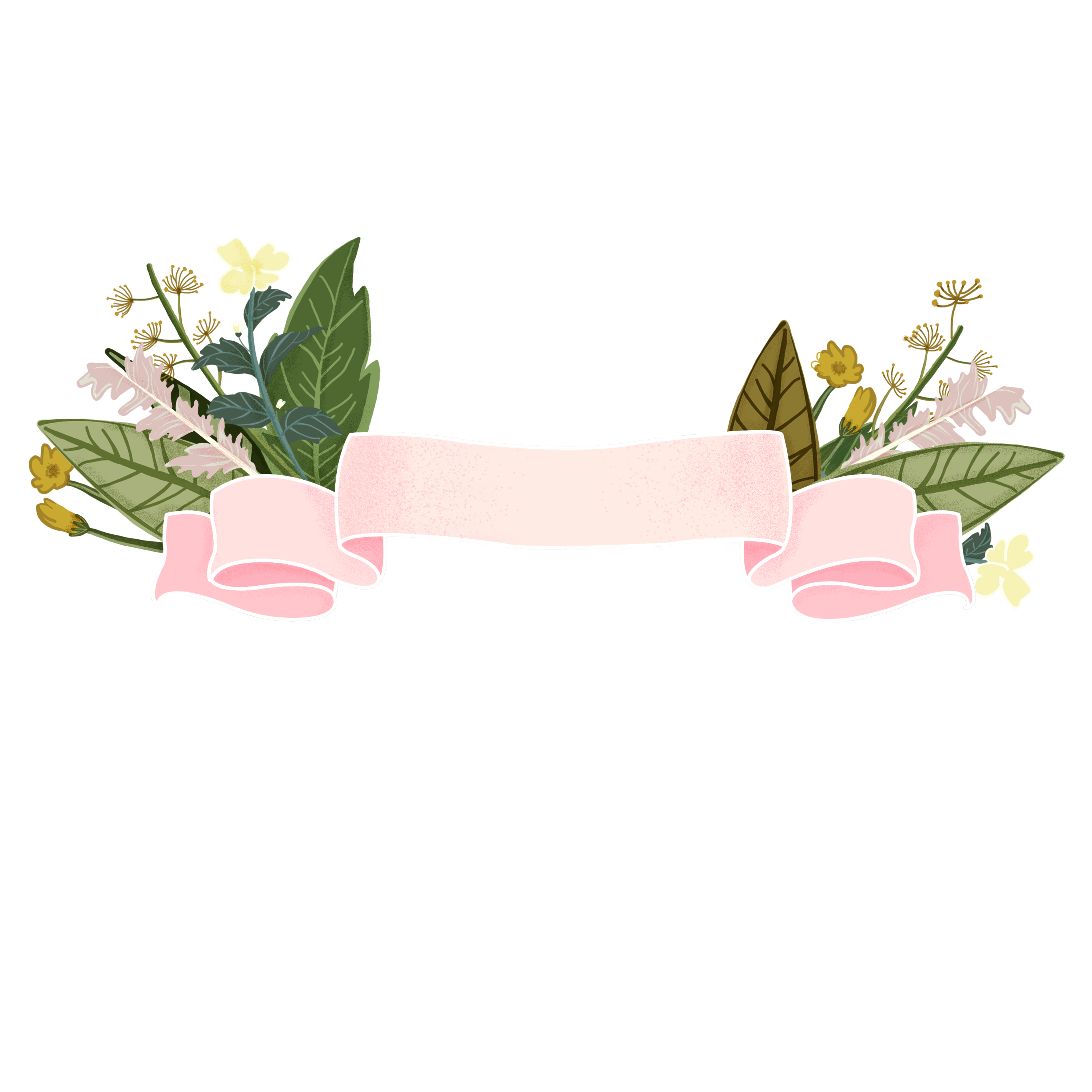 输入标题
单此处添加文本
单此处添加文本
单此处添加文本
单此处添加文本
目录名称
输入标题
01
02
03
04
输入小标题
输入小标题
输入小标题
输入小标题
点击编辑内容，祝老板财源滚滚生意兴隆，走上人生巅峰，项目圆满成功。
点击编辑内容，祝老板财源滚滚生意兴隆，走上人生巅峰，项目圆满成功。
点击编辑内容，祝老板财源滚滚生意兴隆，走上人生巅峰，项目圆满成功。
点击编辑内容，祝老板财源滚滚生意兴隆，走上人生巅峰，项目圆满成功。
目录名称
输入标题
点击此处输入与此小标题或者与此图形相关的内容介绍、数据统计、事件分析、总结概述等文字描述内容。
点击此处输入与此小标题或者与此图形相关的内容介绍、数据统计、事件分析、总结概述等文字描述内容。
小标题
文字描述内容
点击此处输入与此小标题或者与此图形相关的内容介绍、数据统计、事件分析、总结概述等文字描述内容。
点击此处输入与此小标题或者与此图形相关的内容介绍、数据统计、事件分析、总结概述等文字描述内容。
目录名称
输入标题
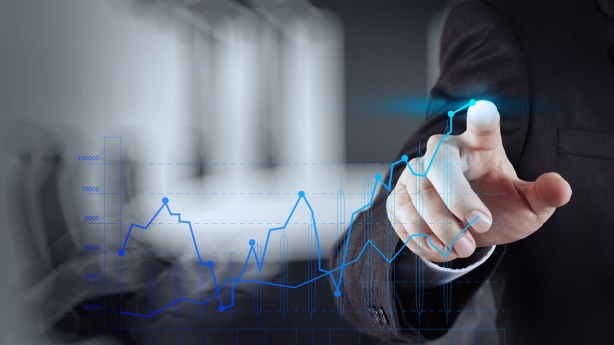 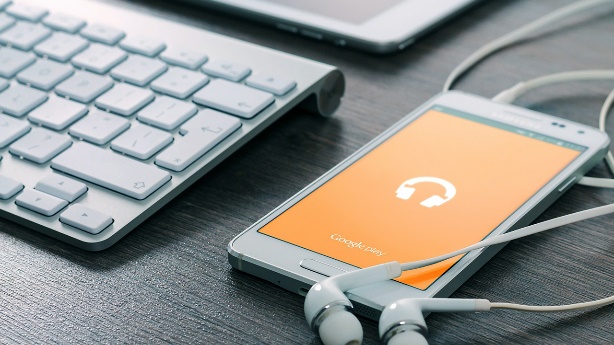 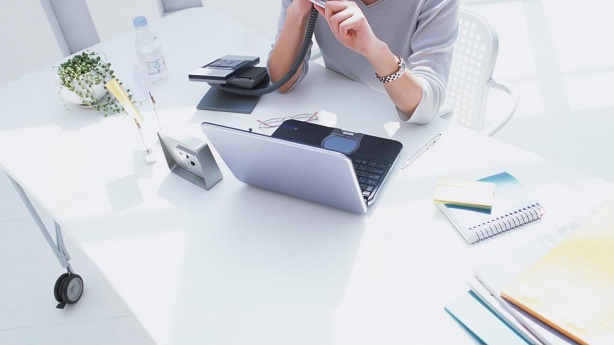 在此输入小标题
在此输入小标题
在此输入小标题
点击此处输入与此小标题或图形相关的文字描述内容或数据分析。
点击此处输入与此小标题或图形相关的文字描述内容或数据分析。
点击此处输入与此小标题或图形相关的文字描述内容或数据分析。
点击此处输入与此小标题或者与此图形相关的内容介绍、数据统计、事件分析、总结概述等文字描述内容。点击此处输入与此小标题或图形相关的文字描述内容或数据分析。
目录名称
输入标题
标题
标题
标题
标题
点击编辑内容，祝老板财源滚滚生意兴隆，走上人生巅峰，项目圆满成功。
点击编辑内容，祝老板财源滚滚生意兴隆，走上人生巅峰，项目圆满成功。
点击编辑内容，祝老板财源滚滚生意兴隆，走上人生巅峰，项目圆满成功。
点击编辑内容，祝老板财源滚滚生意兴隆，走上人生巅峰，项目圆满成功。
感谢聆听 
合作共赢
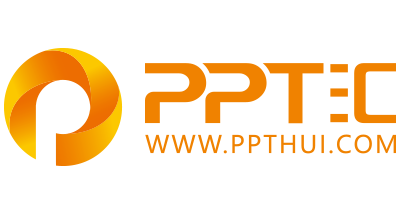 上万精品PPT模板全部免费下载
PPT汇    www.ppthui.com
PPT模板下载：www.ppthui.com/muban/            行业PPT模板：www.ppthui.com/hangye/
工作PPT模板：www.ppthui.com/gongzuo/         节日PPT模板：www.ppthui.com/jieri/
PPT背景图片： www.ppthui.com/beijing/            PPT课件模板：www.ppthui.com/kejian/
[Speaker Notes: 模板来自于 https://www.ppthui.com    【PPT汇】]
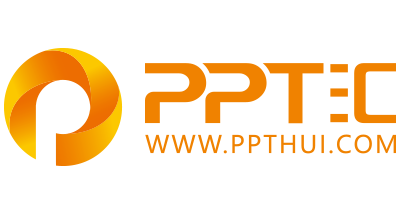 10000+套精品PPT模板全部免费下载
www.ppthui.com
PPT汇

PPT模板下载：www.ppthui.com/muban/            行业PPT模板：www.ppthui.com/hangye/
工作PPT模板：www.ppthui.com/gongzuo/         节日PPT模板：www.ppthui.com/jieri/
党政军事PPT：www.ppthui.com/dangzheng/     教育说课课件：www.ppthui.com/jiaoyu/
PPT模板：简洁模板丨商务模板丨自然风景丨时尚模板丨古典模板丨浪漫爱情丨卡通动漫丨艺术设计丨主题班会丨背景图片

行业PPT：党政军事丨科技模板丨工业机械丨医学医疗丨旅游旅行丨金融理财丨餐饮美食丨教育培训丨教学说课丨营销销售

工作PPT：工作汇报丨毕业答辩丨工作培训丨述职报告丨分析报告丨个人简历丨公司简介丨商业金融丨工作总结丨团队管理

More+
[Speaker Notes: 模板来自于 https://www.ppthui.com    【PPT汇】]